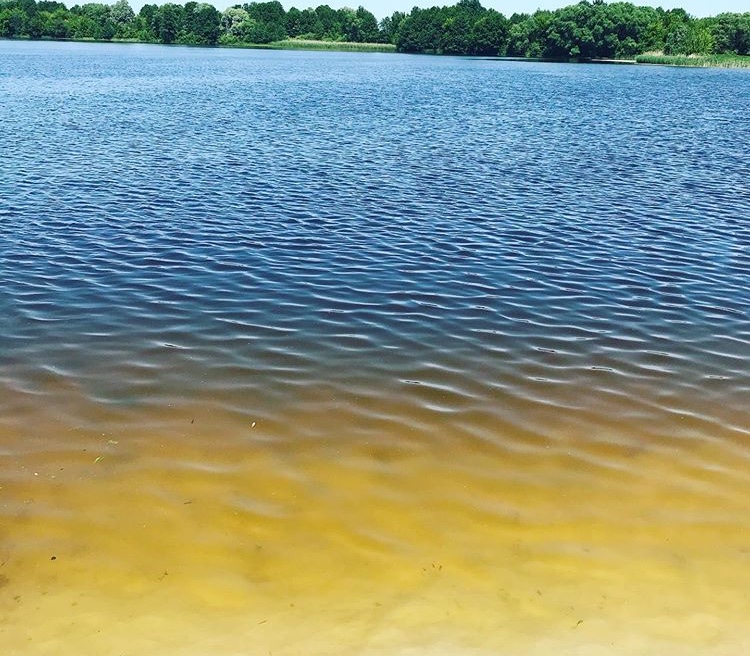 с. Каликино 
Добровского района
Липецкой области

Пусть нам твердят, что есть края иные,
Что в мире есть иная красота, 
А любим мы свои места родные – 
Свои родные милые места!
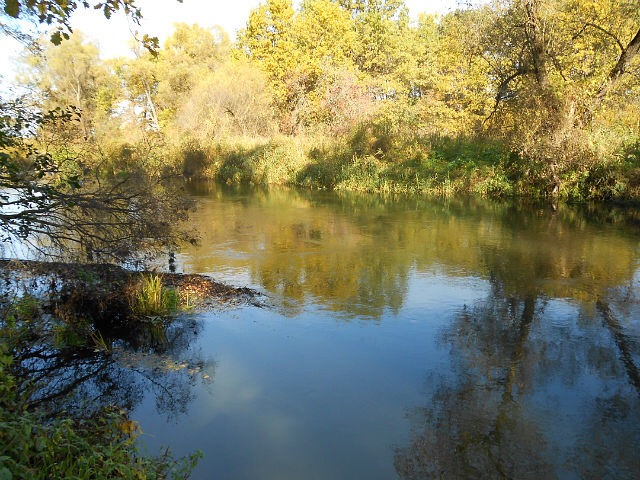 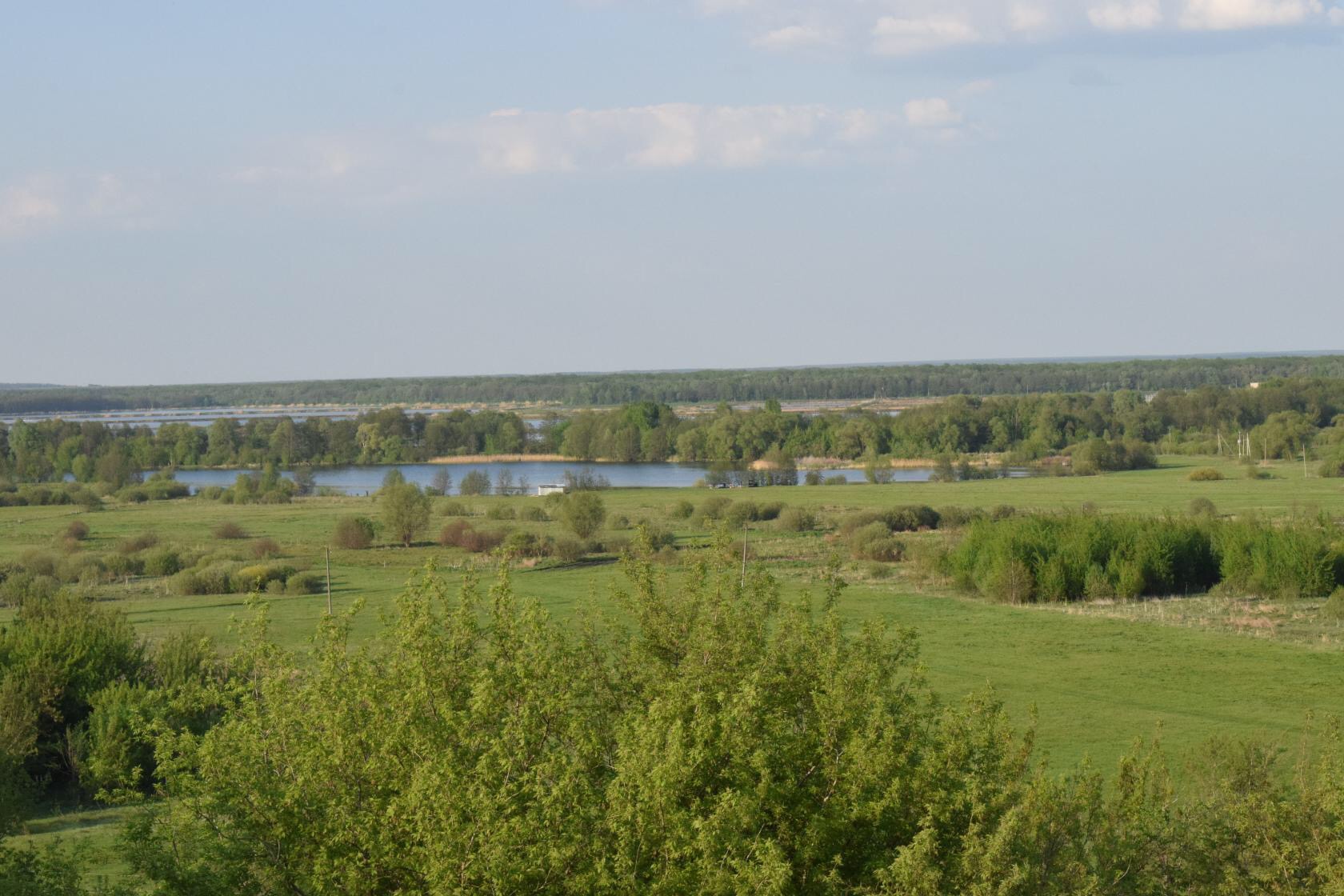 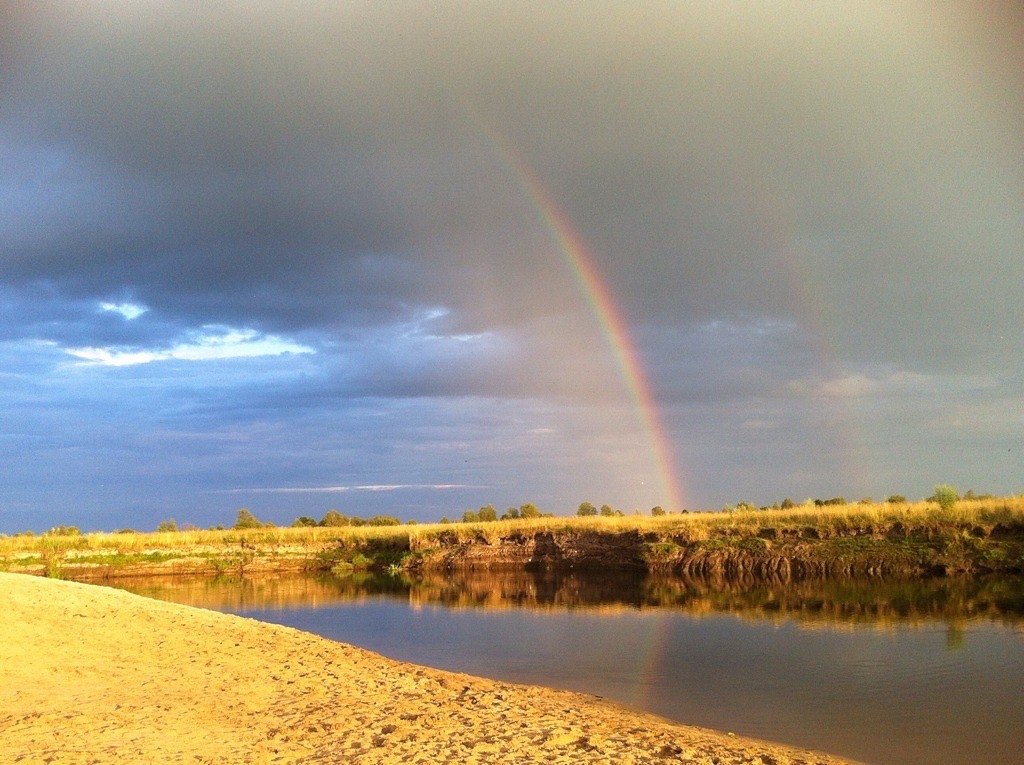 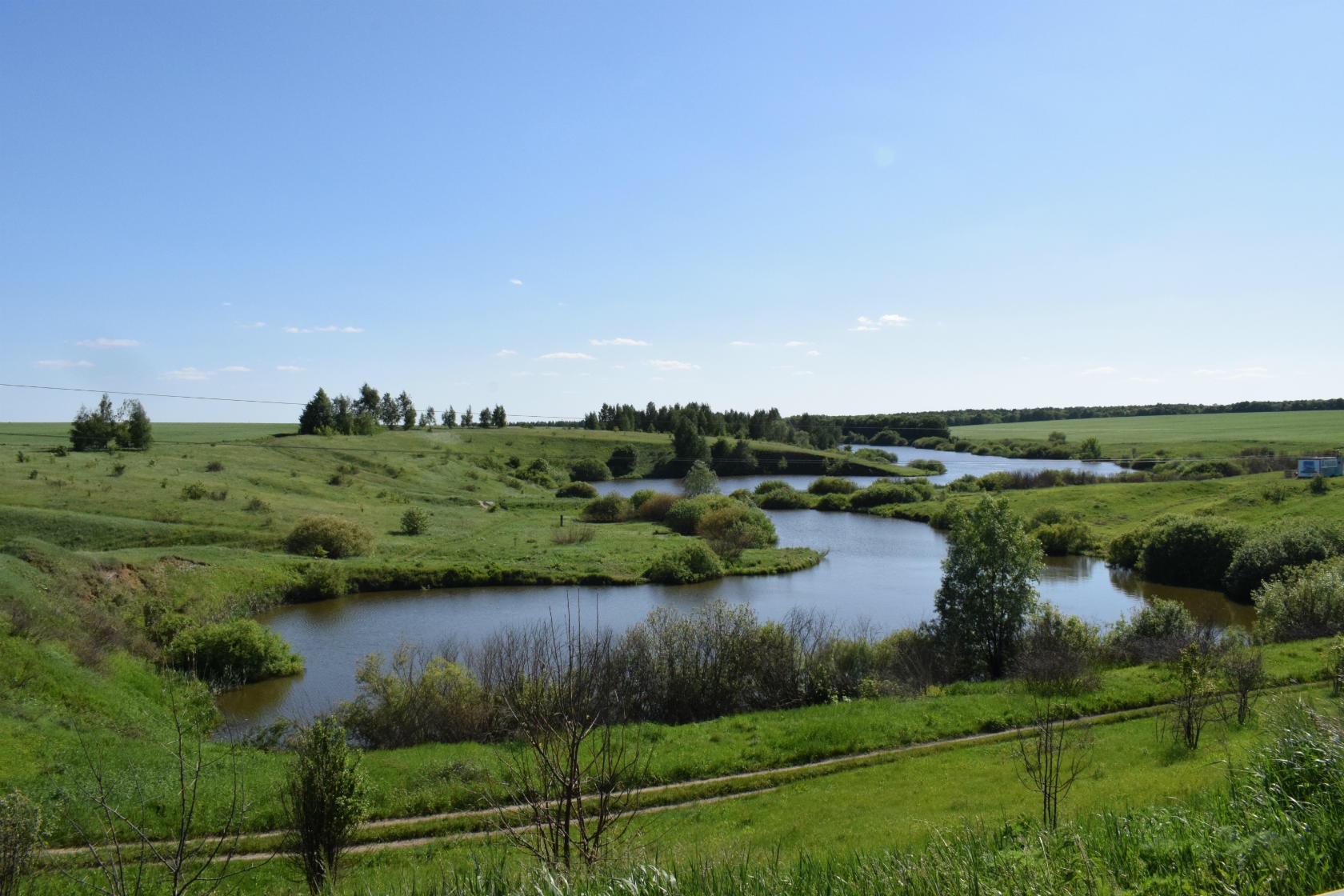 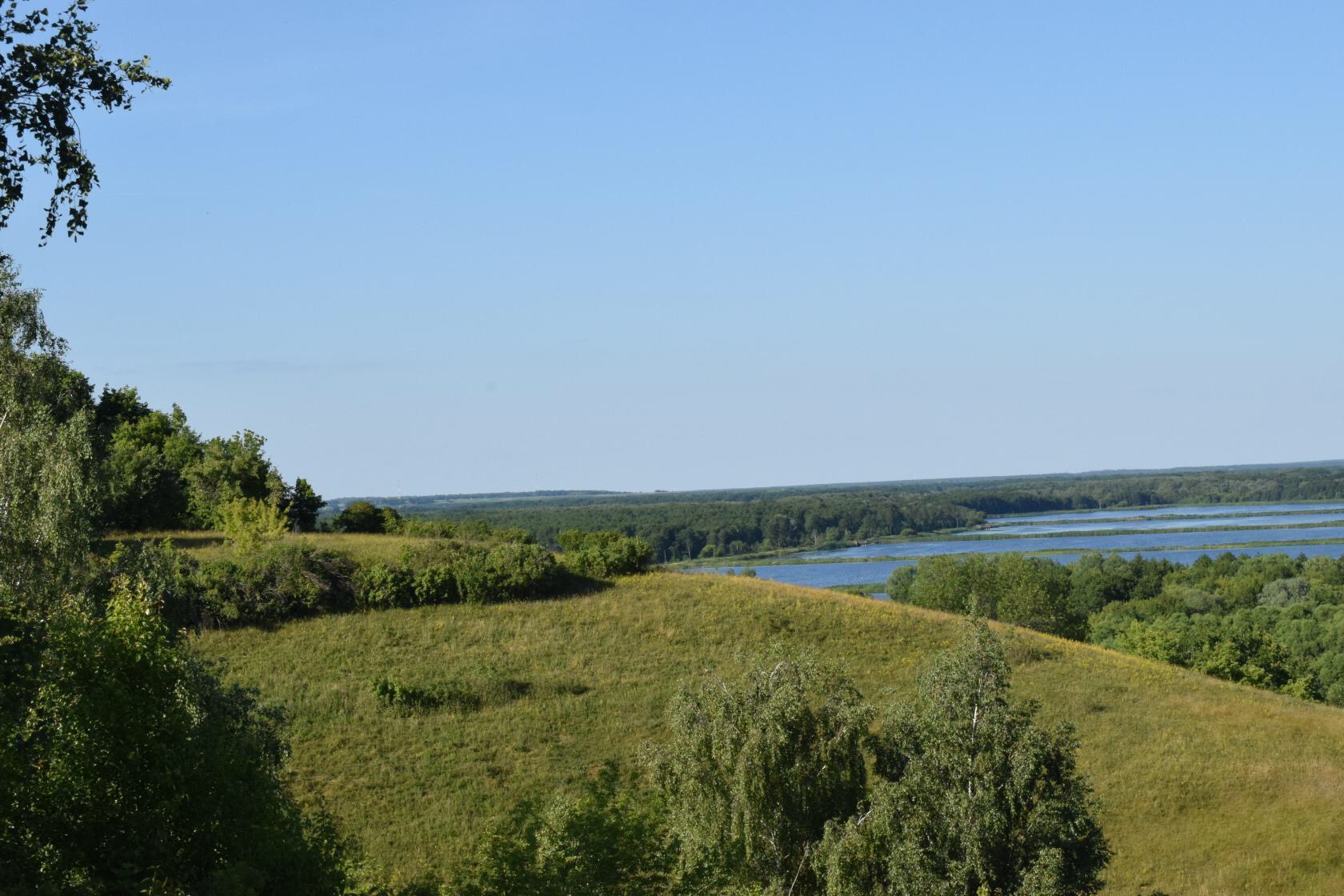 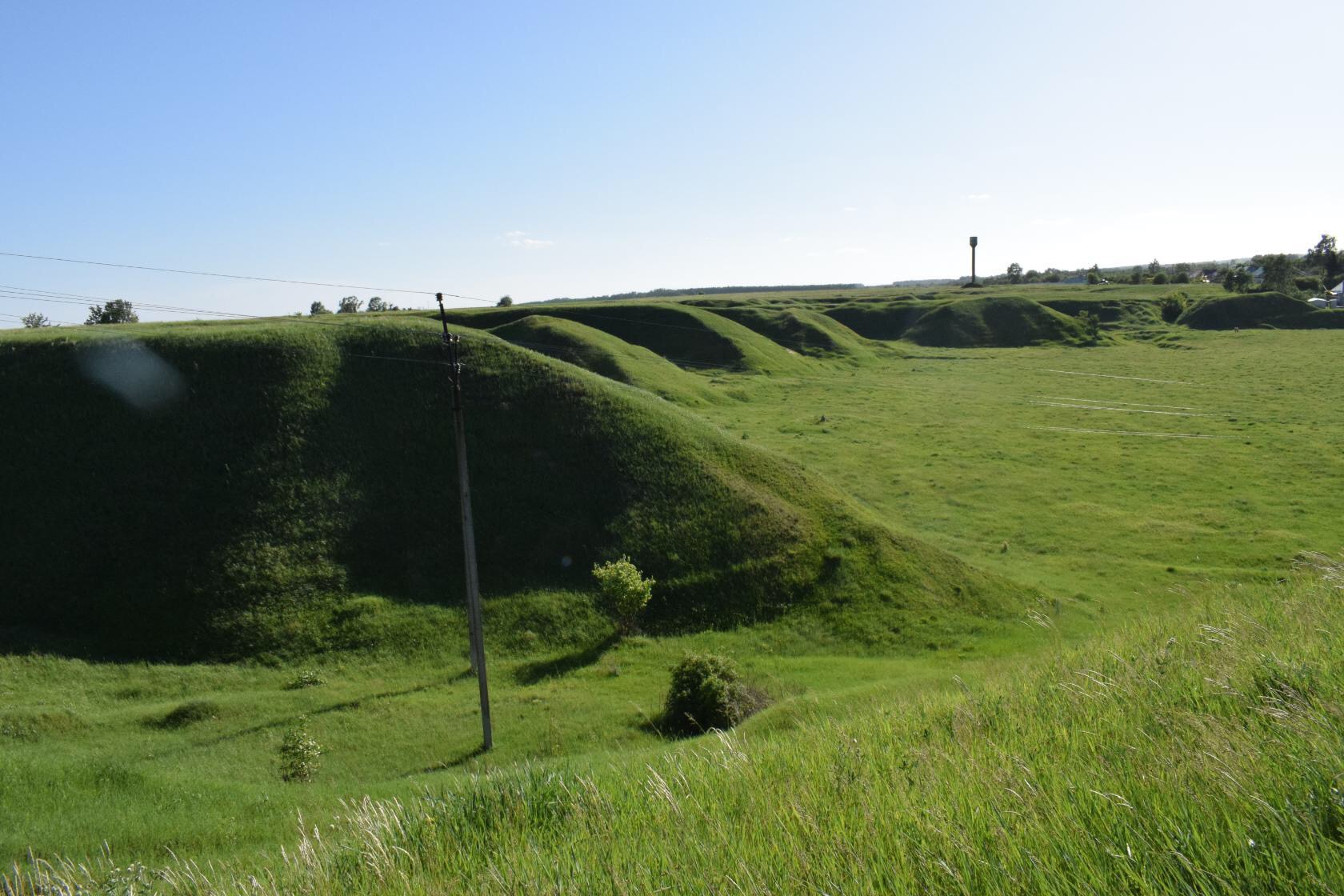 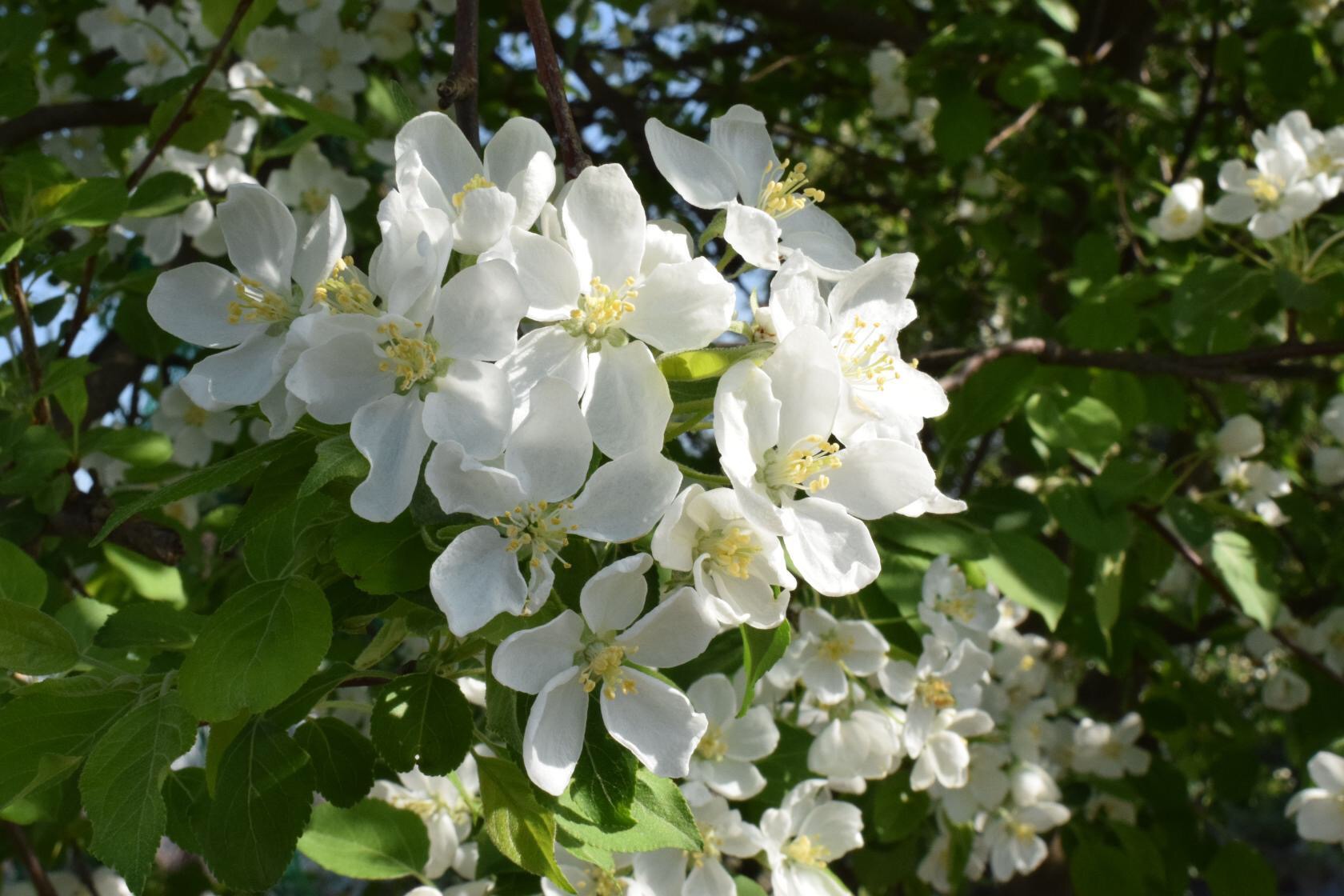 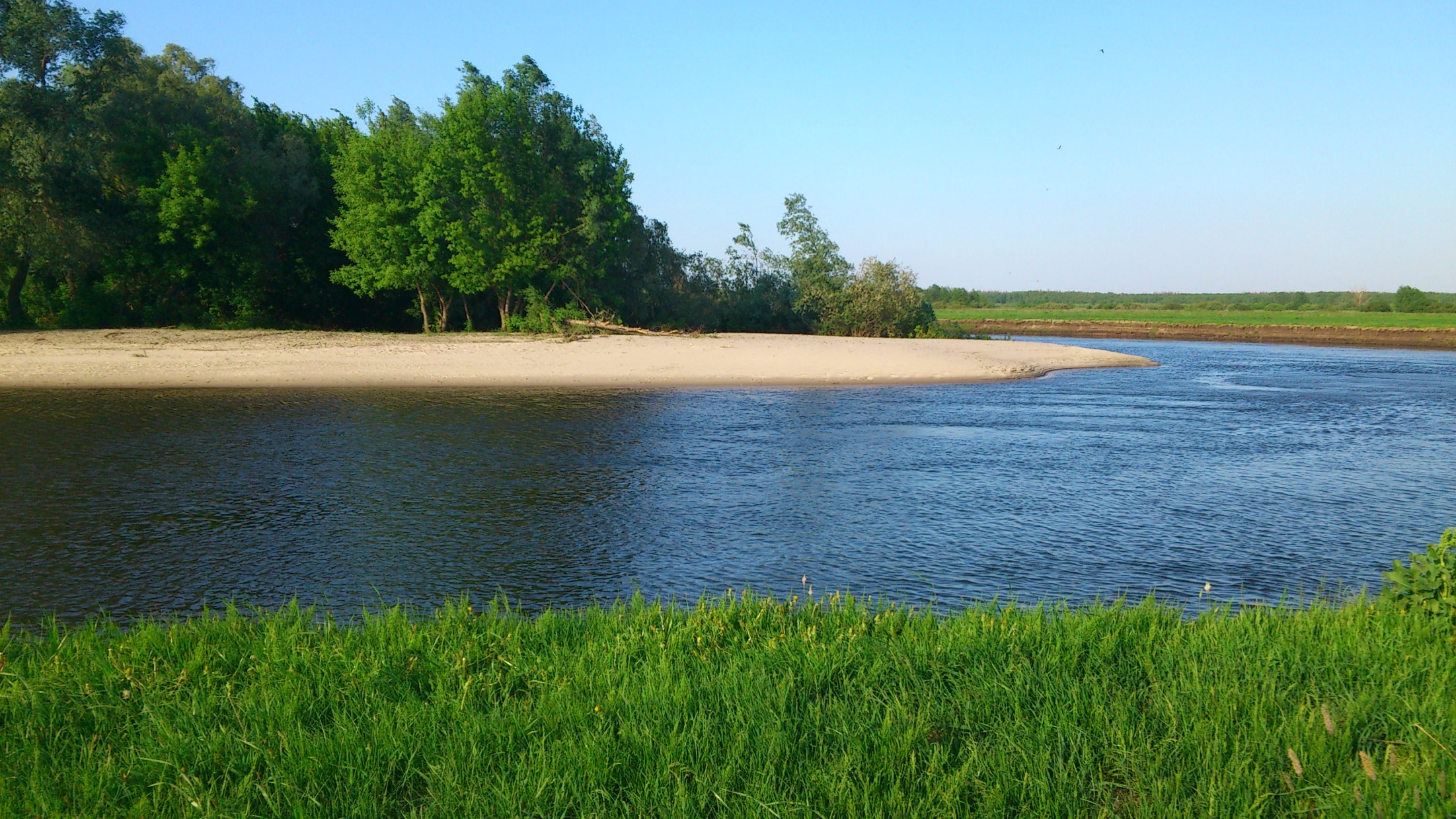 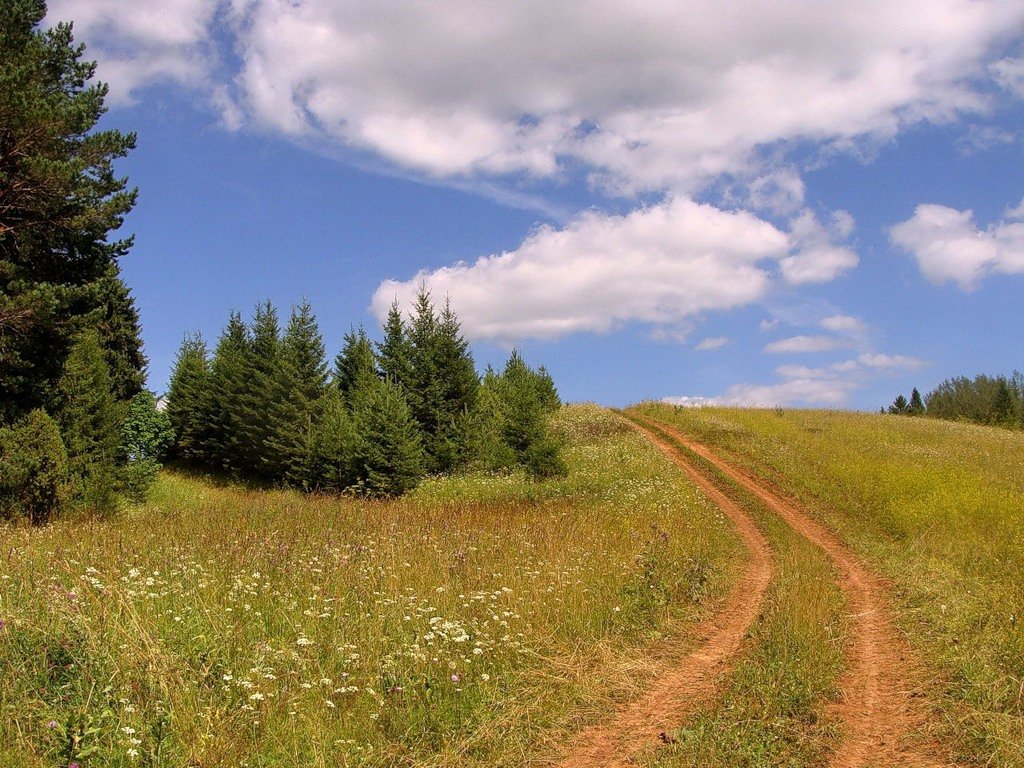 Малая Родина – с. Каликино 

Для России наше село – частица 
А для нас он - родительский дом,
И мы рады что можно гордиться,
Малой Родиной, где мы живем.
Поместите здесь ваш текст